Toán
MI-LI-LÍT
Bài 32
Khởi động
Ong tìm hoa
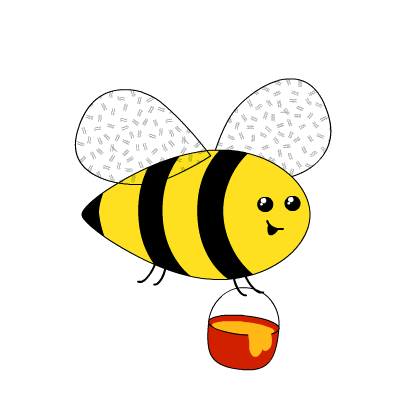 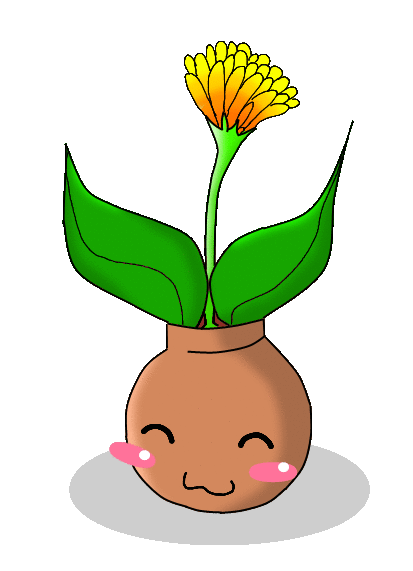 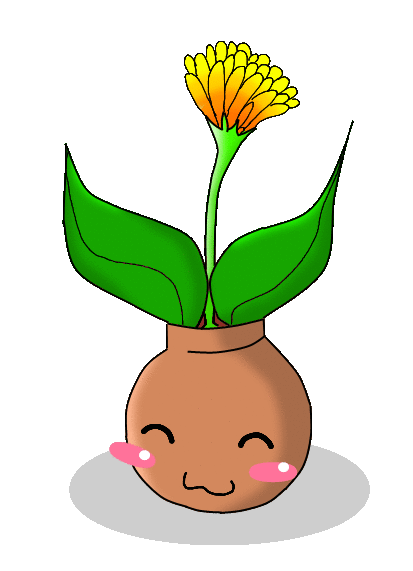 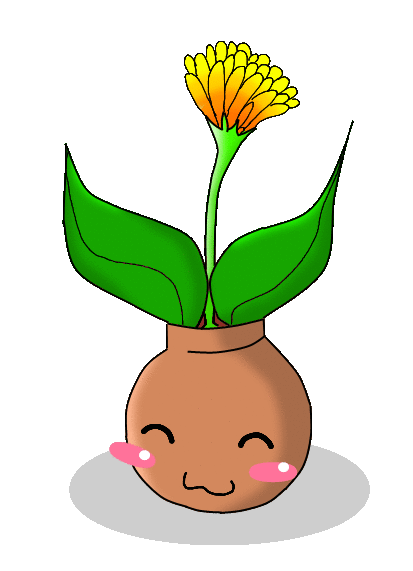 C
A
B
Câu 1: 740 g – 360 g = ?

                                 A. 380 g          B. 250 g            C. 150 g
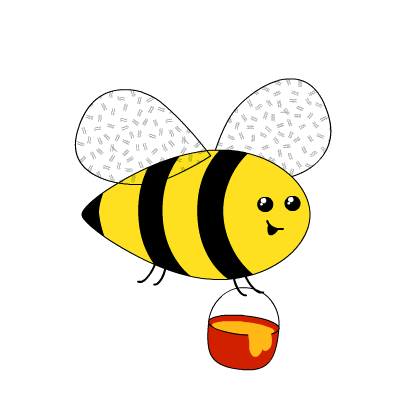 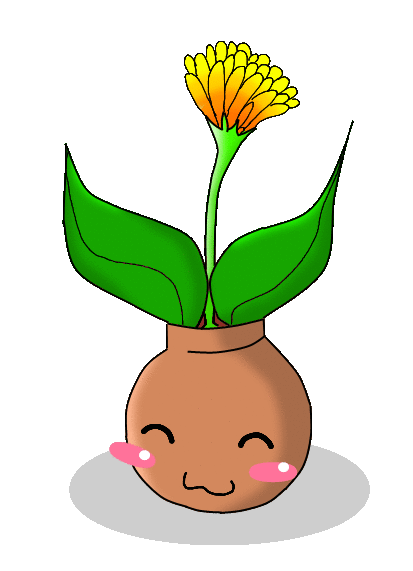 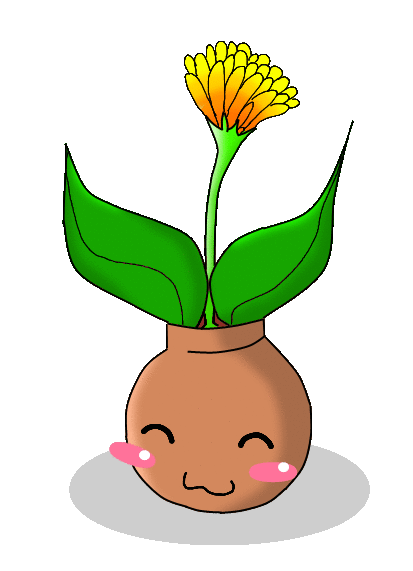 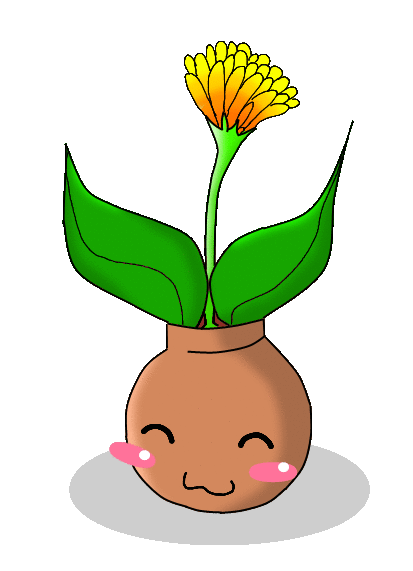 C
A
B
Câu 2: 15 g x 4 = ?
A. 50 g
B. 60 g 
C. 30 g
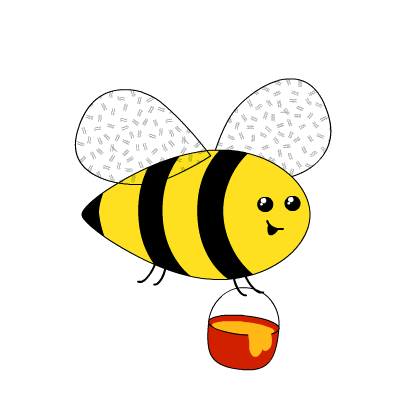 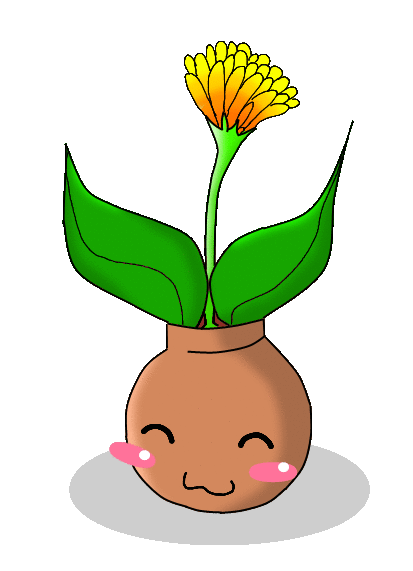 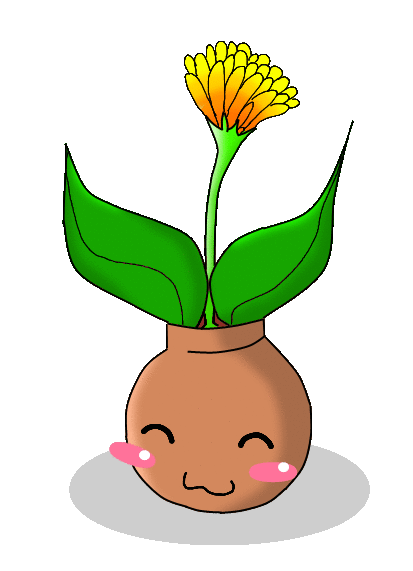 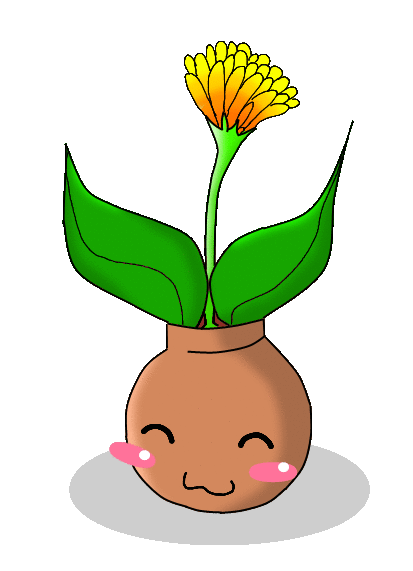 C
A
B
Câu 3: 40 g : 5 = ?
A. 20 g
B. 10 g 
C. 8 g
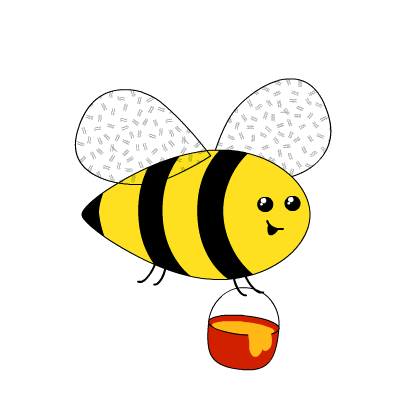 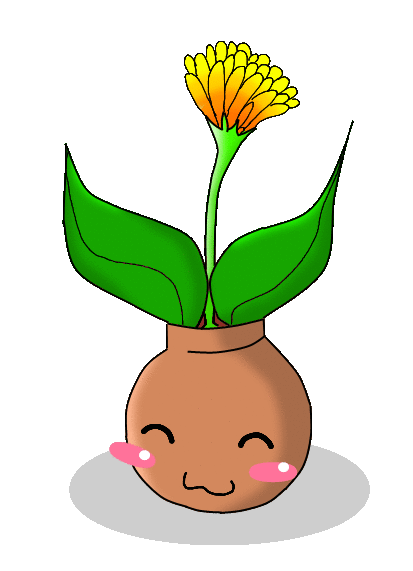 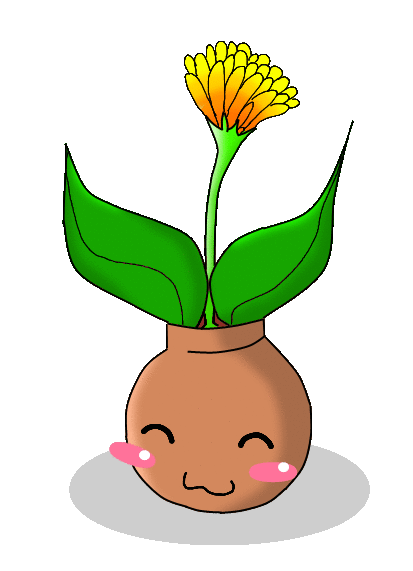 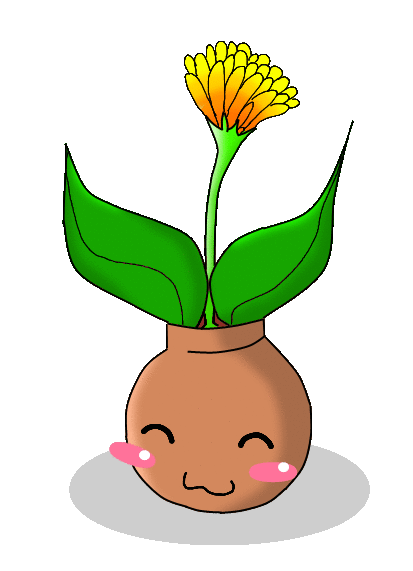 A
C
B
KHÁM PHÁ
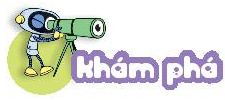 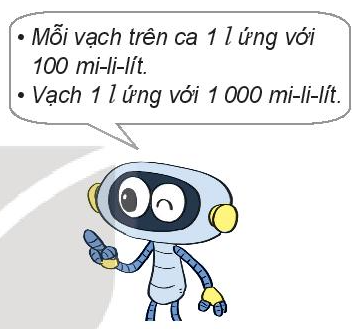 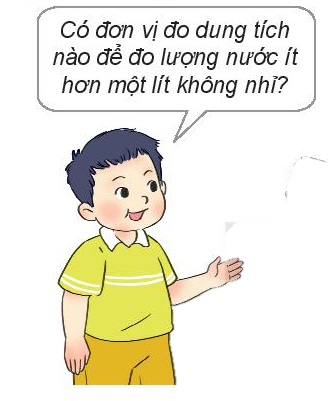 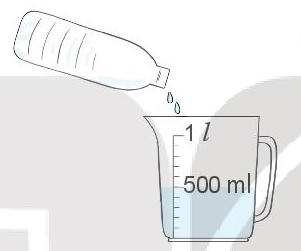 Lượng nước ban đầu trong chai là 500 mi-li-lít.
• Mi-li-lít là một đơn vị đo dung tích.
• Mi-li-lít viết tắt là ml.
• 1l = 1 000 ml
HOẠT ĐỘNG
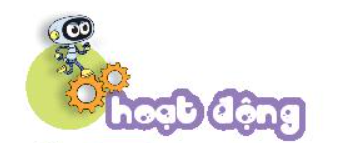 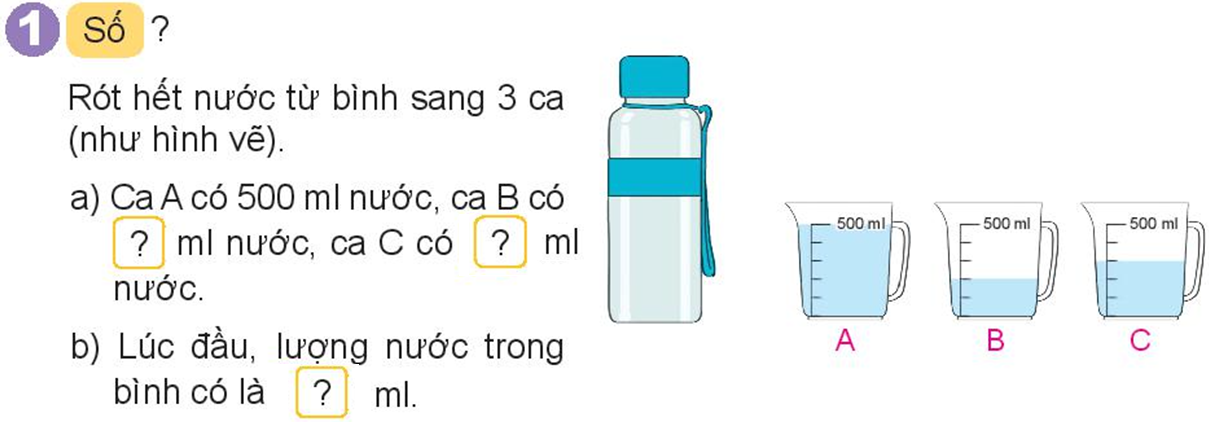 Gợi ý:
a) Quan sát tranh em xác định lượng nước trong mỗi ca A, B, C.
b) Lượng nước ban đầu trong bình bằng tổng lượng nước có trong 3 ca A, B, C
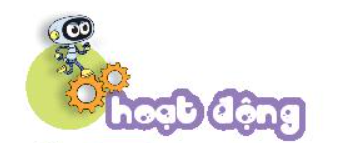 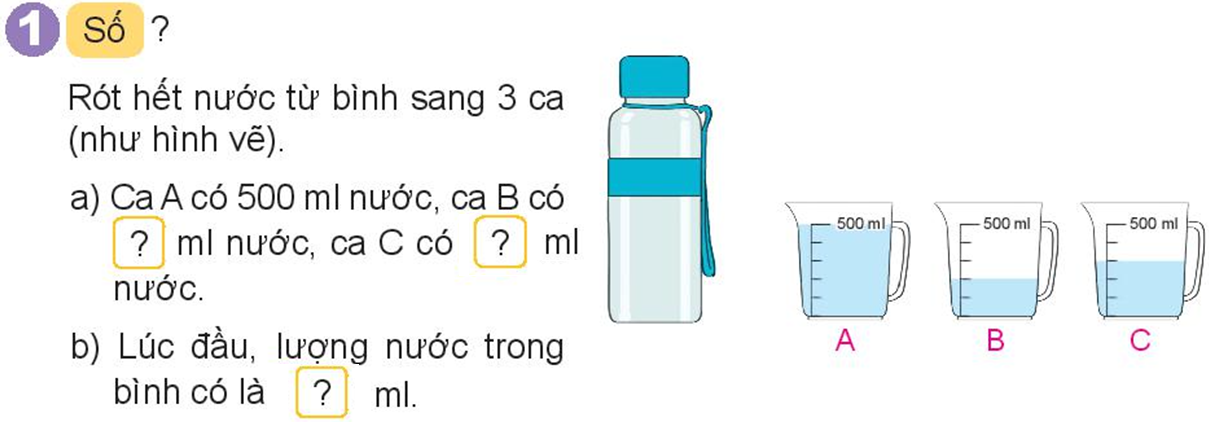 300
200
1000
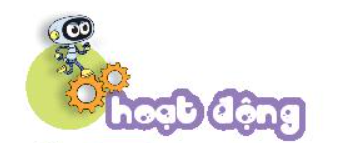 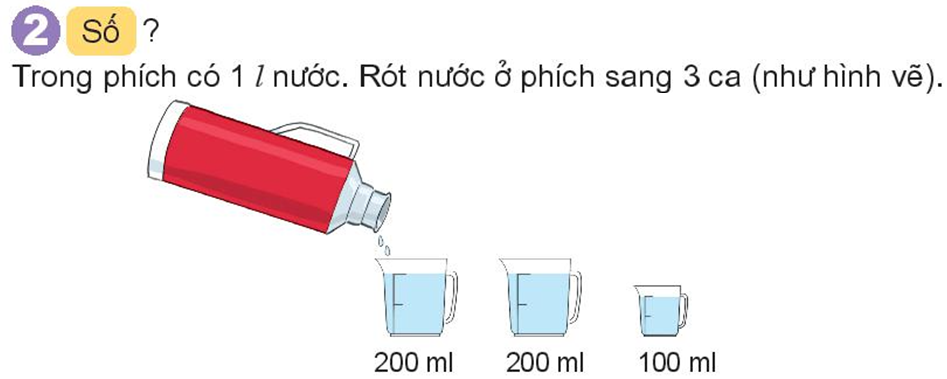 ?
a) 1 l =             ml
b) Sau khi rót, lượng nước còn lại trong phích là            ml.
Gợi ý:
a) Áp dụng cách đổi 1 l = 1 000 ml
b) Lượng nước còn lại trong phích = Lượng nước ban đầu – lượng nước ở các ca
?
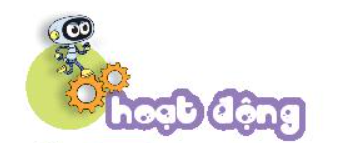 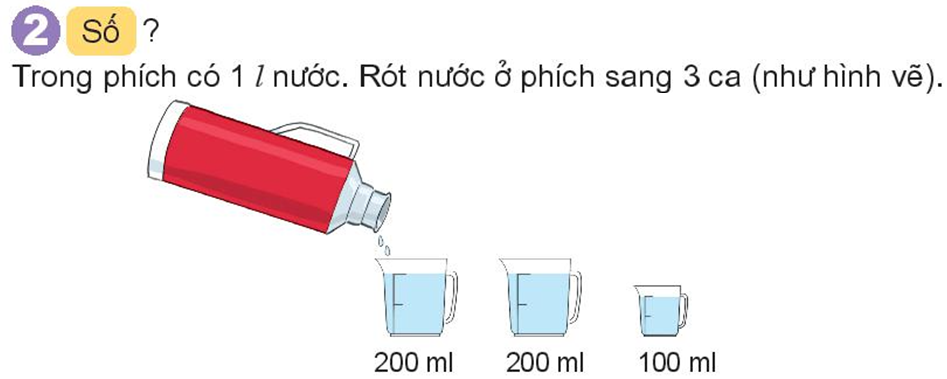 1000
500
?
a) 1 l =               ml
b) Sau khi rót, lượng nước còn lại trong phích là            ml.
?
LUYỆN TẬP
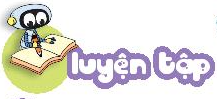 Tính theo mẫu .
1
Mẫu: 100 ml + 20 ml = 120 ml
	  8 ml x 4 = 32 ml
Lưu ý: Thực hiện tính rồi viết kí hiệu đơn vị mi-li-lít sau kết quả vừa tìm được.
120 ml – 20 ml 
b) 12ml x 3
= 100 ml
= 36 ml
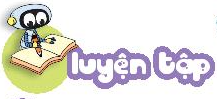 2
Một chai dầu ăn có 750 lít dầu. Sai khi mẹ đã dùng để nấu ăn thì trong chai còn lại 350 ml dầu. Hỏi mẹ đã dùng bao nhiêu mi-li-lít dầu để nấu ăn?
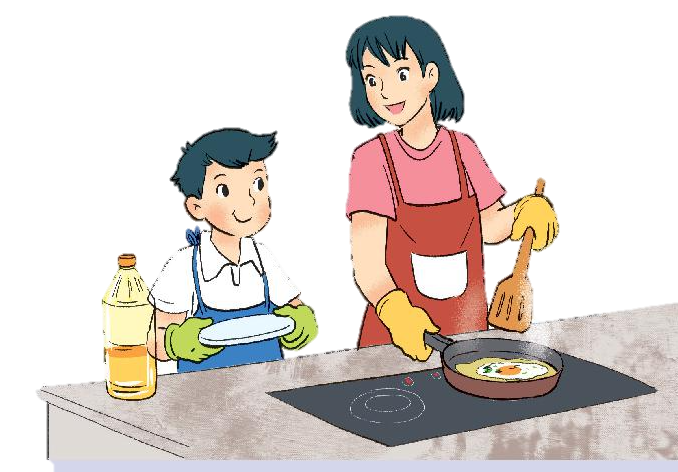 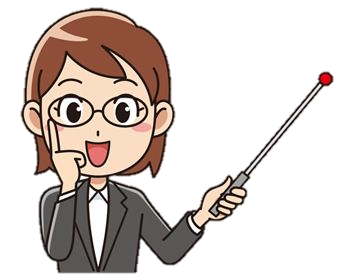 Gợi ý:
Số mi-li-lít dầu dùng để nấu ăn = Số mi-li-lít dầu trong chai ban đầu - Số mi-li-lít dầu còn lại
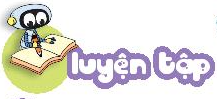 2
Một chai dầu ăn có 750 lít dầu. Sai khi mẹ đã dùng để nấu ăn thì trong chai còn lại 350 ml dầu. Hỏi mẹ đã dùng bao nhiêu mi-li-lít dầu để nấu ăn?
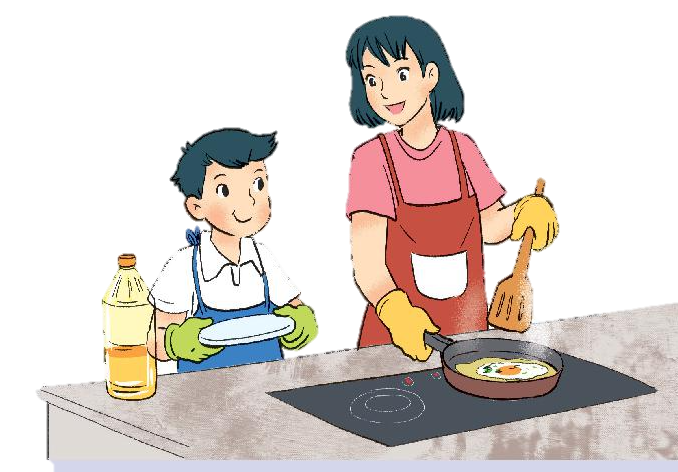 Bài giải
Số mi-li-lít dầu dùng để nấu ăn là
750 – 350 = 400 (ml)
Đáp số: 400 ml
Củng cố-dặn dò
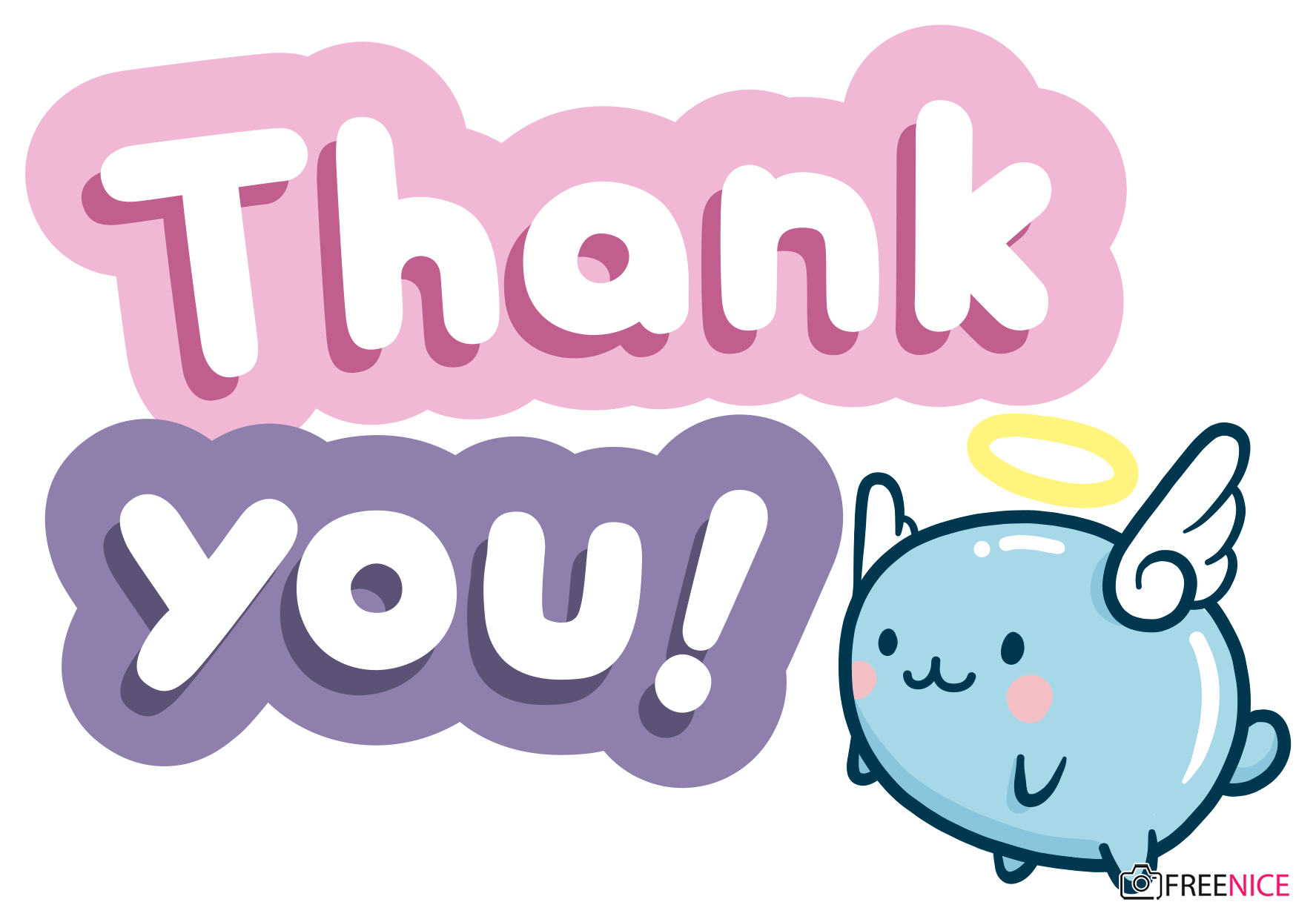 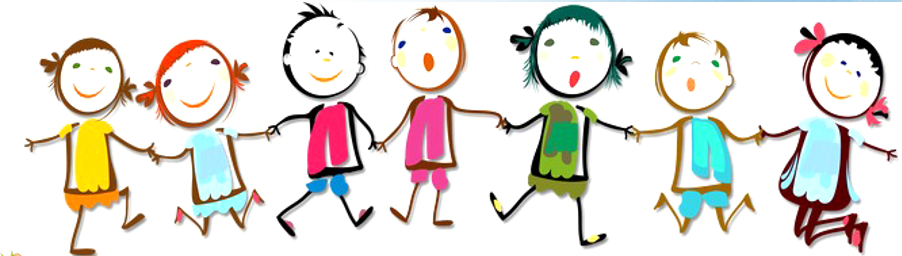